Micro-finance and the Empowerment of Women
A Review of the Key Issues
By Linda Mayou
Four Perspectives
Microfinance is the best way to empower women
Microfinance has its limitations, but these are mostly due to program design; well-designed programs are the best way to empower women
Microfinance has its limitations, but it is still a key ingredient to alleviate poverty within other strategies
Microfinance as a way to empower women is just a waste of resources
[Speaker Notes: Mayou says there are generally four opinions on the effect of microfinance as a method for empowering women:
1. Optimism about the possibility and effects of sustainable microfinance programs for women’s empowerment; stressing positive evidence
2. Optimism about microfinance while recognizing the limitations of such programs; however, they attribute all the problems of MF to poorly designed programs.
3. Recognizing limitations, but see MF as a key ingredient within a bigger strategy to alleviate poverty. Empowerment should be more encompassing in its methods
4. Microfinance is an ineffective tool to empower women.]
Mayou’s Thesis
We can’t assume that empowerment is an automatic effect of microfinance programs
We need more research and innovation regarding microfinance programs
Microfinance programs lack other empowerment interventions
Unless empowerment is an integral part of the planning process, microfinance will fall short of achieving empowerment for women
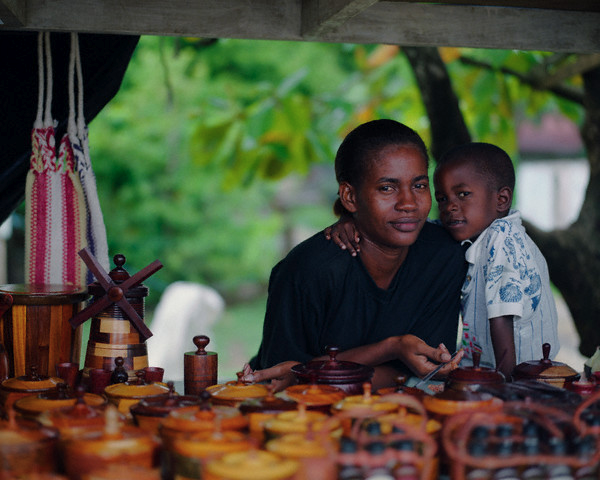 Different paradigms regarding gender and microfinance
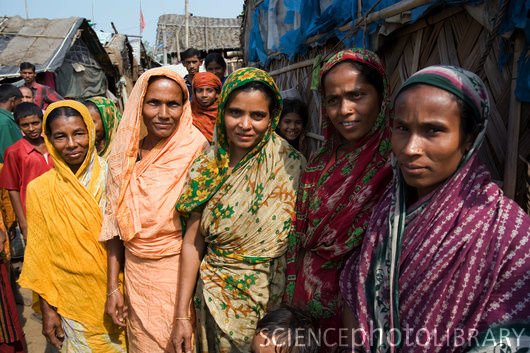 Empowerment Objective:
Empowerment Definition:
Financial self-sustainability
Poverty alleviation
Feminist empowerment
Economic empowerment
Increased well-being
Social & political empowerment
[Speaker Notes: The three different paradigms of gender and microfinance stem from different definitions of empowerment and lead to different objectives.
Increased economic empowerment and financial self-sustainability for women means they have more control over their own lives and decisions
As women are often the ones who run their households, increased wellbeing and poverty alleviation means that they lead better lives for them and their children
Feminist empowerment including social and political empowerment mean that women have more mobility, more developed skills, and access to the tools that they can use to improve their lives.
There is some overlap in these categories, but not as a rule. Success in one area doesn’t necessarily lead to success in another.]
Cautions Regarding Microfinance
We cannot assume that there will be interlinkage between these areas of development.
The ways that women use the money don’t necessarily lead to improved quality of life.
Women may continue to perpetuate gender discrimination through their spending habits
Microfinance programs may contribute little to political or social empowerment
[Speaker Notes: Whatever one’s paradigm of women’s empowerment, there are still cautions regarding microfinance.
Even if a woman takes out a loan, there have been cases where her husband takes it out in her name without her knowing and she never has control over the money at all. Men send their wives to the meetings and then spend the money themselves.
Further, even where women use the loan to develop their business, often times their business is such that they have low investment and low returns. Microfinance may stimulate competition, but where there are many very poor women with the same kinds of businesses, very poor competitors may be further disadvantaged because they don’t have resources or contacts to receive credit.
Some husbands are very manipulative and continue to use the money their wives make for their own purposes, while still continuing to encourage their wives to pursue this kind of activity.
Some women may spend more money on sons than on daughters, or cut their already small expenditures to accommodate loan repayments
If meetings and trainings fail to address gender issues or if repayment pressure or business competition increase tension between males & females. Involvement in loan meetings (like the ones Grameen hosts) already reduce their time for social and political involvement]
Conclusion
Macroeconomic policies, legislation and social programs continue to perpetuate gender inequalities
Credit is necessary for assisting women in the realm of economics, wellbeing and social/political empowerment
But to achieve holistic improvement in women’s lives, development programs must intentionally address all areas of women’s lives: education, civil rights, worldview, and community